UNITE Area Sociale
L’innovazione tecnologica nella società civile: vantaggi, problemi e prospettive di tutela giuridica e sociale
La tutela dei dati personali nell'ambito dei fenomeni migratori
Università di Genova, Dipartimento di Giurisprudenza, Scuola di Scienze Sociali
Mirko Forti
14 Febbraio 2020
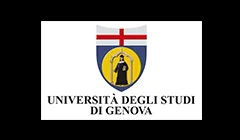 La tutela dei dati personali nell'ambito dei fenomeni migratori
Outline dell’esposizione

Introduzione al concetto di privacy

Il GDPR nell’ambito dei fenomeni migratori

I confini digitali dell’Unione europea

Case studies: gli smartphones e le tecnologie di identità personale

Riflessioni conclusive
Mirko Forti– Dipartimento di Giurisprudenza
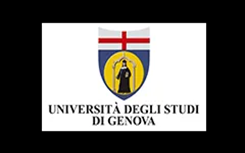 La tutela dei dati personali nell'ambito dei fenomeni migratori
La Privacy nell’era cibernetica
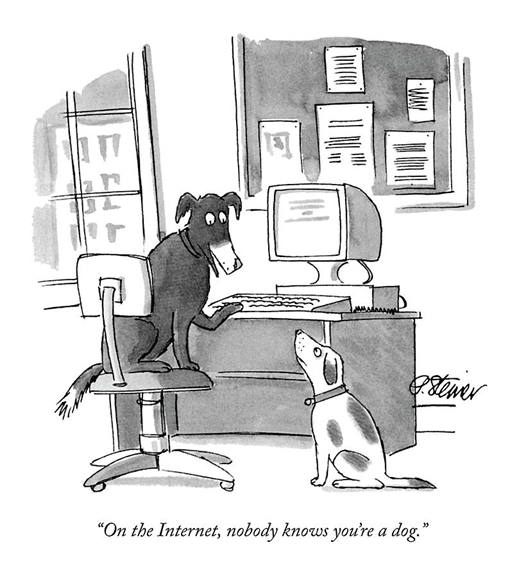 «In Internet, nessuno sa che sei un cane»

Anonimato caratteristica fondamentale della privacy cibernetica.  

La struttura diffusa della rete Internet, priva di qualsiasi controllo centralizzato, dovrebbe permettere una navigazione on-line nel pieno anonimato, ma è davvero così? 

Non solo è possibile scoprire se l’utente è un cane, ma anche la sua razza, che tipo di croccantini preferisce e quale gatto ha inseguito il giorno prima
Mirko Forti– Dipartimento di Giurisprudenza
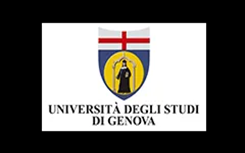 La tutela dei dati personali nell'ambito dei fenomeni migratori
Evoluzione storica del concetto di privacy nell’epoca antica-medievale
Privacy come necessità di mantenere autonoma e inviolata una sfera di intimità personale, lontana dal resto della collettività.
Violazione dello spazio intimo privato comporta vergogna: Adamo ed Eva si coprono con le foglie di fico. 

Distinzione tra sfera pubblica e privata nell’Antica Grecia: la polis richiede il contributo di ogni cittadino. Le esigenze della collettività sono più importanti del desiderio di riservatezza.

La morale cristiana pone l’accento sul rispetto della persona e sulla sacralità della famiglia; il fedele non deve giudicare il prossimo interferendo nella sua vita personale, poiché conta solo il giudizio divino.   

Crollo dell’Impero Romano e sviluppo delle corti feudali. Lo spazio privato coincide con il castello e la roccaforte
Mirko Forti– Dipartimento di Giurisprudenza
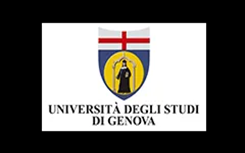 La tutela dei dati personali nell'ambito dei fenomeni migratori
Diritto alla privacy: dal «right to be left alone» all’autonomia informativa
Diritto alla privacy espressione della borghesia: divieto di violare la casa familiare, proprietà privata dell’individuo.
«The right to privacy» Articolo di Warren e Brandeis del 1860 in cui viene teorizzato per la prima volta il «right to be left alone»
Accezione negativa: impedire ingerenze altrui nella propria sfera privata
Nell’era della connessione globale non è più possibile avere un proprio spazio privato. Occorre avere cognizione della diffusione dei propri dati personali e delle finalità con cui vengono utilizzati: diritto all’autonomia informativa
Mirko Forti– Dipartimento di Giurisprudenza
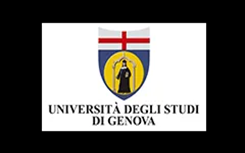 La tutela dei dati personali nell'ambito dei fenomeni migratori
Dall’Habeas Corpus all’Habeas Data
Duplice dimensione della Privacy

Informativa: diritti dell’individuo nei riguardi della raccolta e della gestione di informazioni e dati personali. 

Relazionale: rapporti della persona con gli altri membri della comunità.


Dall’Habeas Corpus, inteso come diritto a decidere della propria persona e a non poter essere estromessi dal godimento delle proprie prerogative umane, si arriva all’Habeas Data, ossia il diritto ad essere resi edotti e consapevoli di quali informazioni si stanno scambiando e per quali finaità.
Mirko Forti– Dipartimento di Giurisprudenza
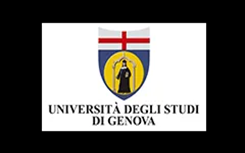 La tutela dei dati personali nell'ambito dei fenomeni migratori
Il diritto alla privacy nei diversi contesti culturali e geografici
L’idea di privacy, come qualsiasi elaborazione culturale, cambia e si adatta ai diversi contesti culturali e geografici.
Società «occidentale»: Privacy strettamente legata all’individualità. Sfera privata del singolo che non deve essere violata da soggetti esterni, siano essi pubblici o privati.
Società africana: Pensiero filosofico Ubuntu che spinge verso una visione collettiva. Sfera privata del clan/famiglia.
La globalizzazione sta portando il pensiero individualista anche nel continente africano
Mirko Forti– Dipartimento di Giurisprudenza
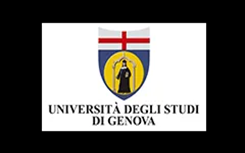 La tutela dei dati personali nell'ambito dei fenomeni migratori
Normativa internazionale ed europea in materia di privacy
Art.12 Dichiarazione Universale Diritti Umani: Diritto alla vita privata e familiare

Art.17 Patto Internazionale sui Diritti Civili e Politici: Diritto alla vita privata e familiare. Diritto alla reputazione. (Si introduce la dimensione informativa della privacy).

Art.8 CEDU: diritto al rispetto della vita privata e famigliare, della casa e della corrispondenza. La disposizione tutela due differenti valori della persona: da una parte il rispetto della vita privata che deve essere salvaguardata da intrusioni esterne, e dall’altra l’inviolabilità di un diverso tipo di spazio, quello emozionale e reputazionale, in cui l’essere umano deve sentirsi libero di formare ed esprimere la propria personalità.
Mirko Forti– Dipartimento di Giurisprudenza
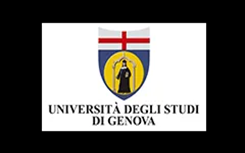 La tutela dei dati personali nell'ambito dei fenomeni migratori
Normativa diritto UE in materia di privacy
Art.8 TUE: Il diritto alla privacy e alla data protection ha valore fondamentale. Il trattamento dei dati deve seguire specifici principi di legittimità (proporzionalità, finalità, necessarietà). Un’Autorità indipendente deve valutare il corretto rispetto di tali principi.

Art.16 TFUE: Ogni persona ha il diritto a un adeguato trattamento dei propri dati personali. L’Unione europea deve agire in maniera tale da garantire la protezione di suddette informazioni.

Dalla Direttiva 95/46/CE al Regolamento (UE) 2016/679 in materia di protezione dei dati personali. Necessità di uno strumento immediatamente applicabile per una disciplina uniforme a livello europeo.
Mirko Forti– Dipartimento di Giurisprudenza
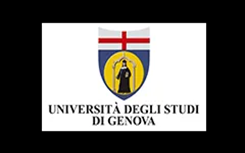 La tutela dei dati personali nell'ambito dei fenomeni migratori
La definizione di dato personale introdotta dal GDPR e la sua applicazione nella gestione delle migrazioni
Art.4 del Regolamento (UE) 2016/679: Il dato personale è una qualsiasi informazione che può contribuire a identificare o rendere identificabile una determinata persona. Nella definizione rientrano quindi anche indicatori informatici (es. cookie, indirizzo IP etc.)
3 diverse categorie di dati
Dati genetici: Le caratteristiche ereditarie e genetiche dell’interessato. Forniscono informazioni univoche sulla sua persona, anche attraverso l’analisi di campioni biologici
Dati sanitari: Gli elementi che indicano la condizione fisica e lo stato di salute di un individuo, comprensivi dei trattamenti medici a cui si è sottoposto
Dati biometrici: Le caratteristiche specifiche di una persona, individuabili attraverso trattamenti automatici specifici come la scansione dell’iride o la raccolta delle impronte digitali.
Mirko Forti– Dipartimento di Giurisprudenza
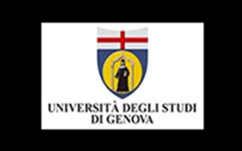 La tutela dei dati personali nell'ambito dei fenomeni migratori
Criticità in merito alla definizione di dato personale
Il Regolamento (UE) 2016/679 non fornisce un’adeguata disciplina normativa in merito ai cd. metadati: dati relativi ad altri dati. Tali informazioni, se prese singolarmente, difficilmente possono identificare una persona, ma se vengono combinate tra loro possono rivelare il soggetto a cui si riferiscono.
Autorità nazionali possono collezionare i metadati riguardanti le attività on-line dei migranti al fine di identificare la loro posizione (es. si stanno avvicinando al confine? Che percorso stanno seguendo?) o le loro intenzioni/idee (che informazioni cercano su Internet?).
Quali tutele per la corretta gestione di tali informazioni?
Mirko Forti– Dipartimento di Giurisprudenza
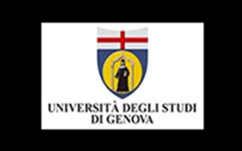 La tutela dei dati personali nell'ambito dei fenomeni migratori
La legittimità della raccolta dei dati di cui all’ art.9 GDPR
Art.9 del GDPR: è vietato il trattamento dei dati personali che rivelano l'origine razziale o etnica, le opinioni politiche, le convinzioni religiose o filosofiche, l'appartenenza sindacale o l’orientamento sessuale dell’interessato. Il divieto si estende anche ai dati biometrici, genetici e sanitari.

Perché tali dati vengono comunque raccolti all’ingresso delle frontiere europee?

Secondo il par.2 dell’art.9, il trattamento dei dati cd. “sensibili” può essere condotto se necessario per motivi di interesse pubblico sulla base del diritto dell’Unione europea e degli Stati membri. Tale trattamento deve però rispettare i principi della data protection, prevedere misure specifiche per la tutela dei diritti fondamentali delle persone coinvolte e deve essere proporzionato alle finalità perseguite.

Proporzionalità della raccolta e della gestione dei dati biometrici?
Mirko Forti– Dipartimento di Giurisprudenza
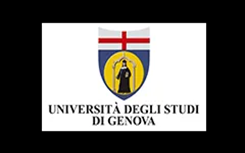 La tutela dei dati personali nell'ambito dei fenomeni migratori
Privacy by design e privacy by default nella gestione dei fenomeni migratori
Privacy by design: Qualsiasi trattamento dati deve essere progettato tenendo conto delle esigenze di privacy e tutela delle informazioni personali.

Privacy by default: Impone al titolare di predisporre misure specifiche per garantire un idoneo trattamento dei dati raccolti secondo le finalità e gli scopi prefissati e rispettando altresì il principio di necessità e proporzionalità della data protection.

La raccolta dati nell’ambito dei fenomeni migratori non fa eccezione: le autorità nazionali di frontiera e le Ngos devono rispettare i principi summenzionati
Mirko Forti– Dipartimento di Giurisprudenza
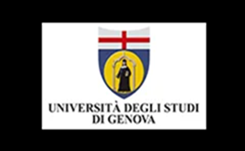 La tutela dei dati personali nell'ambito dei fenomeni migratori
Quali diritti per i migranti secondo il GDPR?
Diritto di accedere ai propri dati personali: artt.13-15 del GDPR. L’art.15 riconosce all’interessato il diritto ad essere informato sulla finalità del trattamento, i soggetti con cui saranno condivise le informazioni che lo riguardano, la durata della fase di gestione dei dati nonché della possibilità di rivolgersi a un’autorità garante per far valere i propri diritti.  Art.109 Convenzione per applicazione di Schengen: ogni individuo ha il diritto di chiedere l’accesso ai propri dati secondo quanto previsto dalla normativa nazionale di ogni Stato membro

Diritto all’oblio. Il diritto ad essere “dimenticato”: il soggetto interessato può chiedere al titolare del trattamento che i dati che lo riguardano vengano appunto cancellati e fatti cadere nell’oblio. Per l’art.17.1 GDPR l’oblio può avvenire quando è venuta meno la finalità del trattamento. Deroga all’applicazione quando il titolare del trattamento opera per finalità o interesse pubblico.
Mirko Forti– Dipartimento di Giurisprudenza
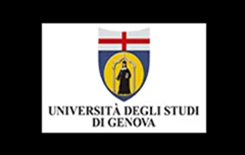 La tutela dei dati personali nell'ambito dei fenomeni migratori
Il diritto alla portabilità dei dati nell’ambito della gestione della crisi migratoria
L’art.20 del Regolamento (UE) 2016/679 prevede il cd. diritto alla portabi­lità dei dati, che consente al soggetto interessato di richiedere le pro­prie informazioni personali fornite al responsabile del trattamento dati in un formato strutturato, di uso comune e leggibile attraverso mezzi automatici, senza che il predetto responsabile possa ostacola­re o rifiutarsi di soddisfare tale richiesta. La ratio legis di questa disposizione è di permettere all’interessato di entrare in possesso delle informazioni condivise con il titolare del trattamento, per poterne avere effettiva contezza e piena cognizione di causa. Deroga all’applicazione se il titolare del trattamento opera per finalità e/o interessi pubblici.
L’interoperabilità tra i sistemi potrebbe favorire un approccio coordinato e uniforme alla gestione della crisi migratoria tra i vari Paesi coinvolti.
Mirko Forti– Dipartimento di Giurisprudenza
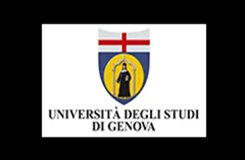 La tutela dei dati personali nell'ambito dei fenomeni migratori
I confini digitali europei:
EUROSUR e le frontiere marittime
EUROSUR (Regolamento (UE) 1052/2013): utilizzo di sistemi digitali di controllo e sorveglianza per raggiungere tre obbiettivi
Prevenire immigrazione illegale
Prevenire traffico transfrontaliero
Prevenire nuove morti in mare
Criteri della «conoscenza della situazione» (consapevolezza da parte degli Stati della situazione in mare) e della «capacità di reazione» (tempo impiegato per reagire alla situazione»
Tre fasi per l’attuazione di EUROSUR:
Connessione e collaborazione tra gli enti di controllo confini dei Paesi coinvolti
Ricerca e sviluppo per migliorare le tecniche di intervento
Condivisione e analisi delle informazioni raccolte
Mirko Forti– Dipartimento di Giurisprudenza
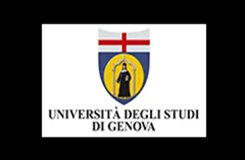 La tutela dei dati personali nell'ambito dei fenomeni migratori
Criticità del sistema EUROSUR
Raccolta «accidentale» di informazioni relative a persone non coinvolte nei target di EUROSUR
EUROSUR come «sistema di sistemi», dotato di un forte carattere transnazionale.
Quale Paese è effettivamente in possesso delle informazioni del singolo soggetto?
Quale giudice è competente per la tutela giurisdizionale del diritto alla privacy?
Mirko Forti– Dipartimento di Giurisprudenza
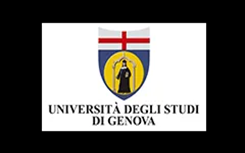 La tutela dei dati personali nell'ambito dei fenomeni migratori
I database (Eurodac, Vis, Sis) e i controlli alle frontiere europee
Eurodac: archivio in cui vengono depositate le impronte digitali, quindi dati biometrici, di richiedenti asilo e migranti irregolari. La consultazione del database permette di individuare il Paese che ha «permesso» l’ingresso del soggetto
Vis: Banca dati in cui vengono immesse le informazioni necessarie per controllare e confermare la validità di visti e altri documenti identificativi. Prevenzione dell’immigrazione illegale e del visa shopping
Sis: banca dati che permette ai Paesi dell’Area Schengen di scambiarsi informazioni su persone o beni. Si fa riferimento a individui su cui pende una richiesta per estradizione (art.95 Convenzione Accordo di Schengen), a persone provenienti da Stati terzi all’Unione europea a cui è stato rifiutato l’ingresso nel territorio europeo (art.96), a soggetti scomparsi (art.97) o ricercati dalle pubbliche autorità in quanto testimoni o imputati in un processo (art.98) o a persone sospettate di pianificare crimini (art.99).
Mirko Forti– Dipartimento di Giurisprudenza
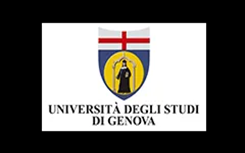 La tutela dei dati personali nell'ambito dei fenomeni migratori
Migranti, smartphone e social media
Per i migranti e rifugiati, l’infrastruttura digitale è importante quanto quella fisica di strade, ferrovie e porti. Comprende molteplici risorse, come smartphone, mobile app, social media, traduzioni istantanee etc.
L’accesso alle risorse digitali gioca un ruolo importante nella pianificazione e nell’esecuzione vera e propria del viaggio del migrante, così come nella sua successiva integrazione nel Paese di destinazione.
Gli smartphone rivelano però un rovescio della medaglia: il loro utilizzo può sì portare utili informazioni ai migranti, ma rende gli stessi suscettibili di essere sorvegliati e/o minacciati
Mirko Forti– Dipartimento di Giurisprudenza
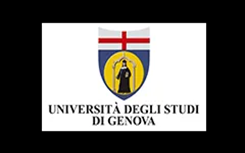 La tutela dei dati personali nell'ambito dei fenomeni migratori
Smartphone e dati personali di migranti e rifugiati
La quantità di dati personali archiviati nei singoli cellulari può rendere gli utenti vulnerabili a diversi rischi. La possibilità di tracciare in tempo reale i movimenti delle persone può offrire nuove possibilità per la lotta ai conflitti e al traffico di esseri umani, ma può essere anche uno strumento di sorveglianza digitale.
Testimonianze di checkpoint Isis dove veniva chiesta la password dell’account Fb ai passanti per verificare la loro idea politica e il loro schieramento nel conflitto.
Telefonate alla famiglia rimasta nel Paese di origine, condivisione di foto sui social media, utilizzo delle funzioni di chat e instant messaging: sono tutte funzioni che lasciano tracce digitali e permettono l’identificazione del migrante.
Mirko Forti– Dipartimento di Giurisprudenza
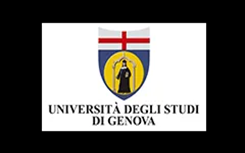 La tutela dei dati personali nell'ambito dei fenomeni migratori
Problematiche e possibili tutele per un sicuro utilizzo dello smartphone
Narrazione dei media: smartphone che passa da «migrant essential» a «terrorist essential».  Pregiudizio contro l’utilizzo dei cellulari da parte di migranti e rifugiati.
Fake news  e informazioni non attendibili a cui possono far riferimento i migranti.
Mancanza di un approccio uniforme a livello europeo nel fornire informazioni aggiornate e attendibili a coloro che vogliono stabilirsi in Europa da Paesi africani e medio-orientali. Diverse iniziative estemporanee, ma nessuna collaborazione e visione di insieme
Mirko Forti– Dipartimento di Giurisprudenza
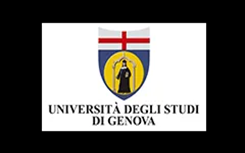 La tutela dei dati personali nell'ambito dei fenomeni migratori
Utilizzo di tecnologie per l’identità personale e possibili problematiche nella gestione dei flussi migratori
Migranti condividono i propri dati personali con autorità nazionali ed europee senza un vero e proprio consenso informato. Non vanno trascurate le differenze culturali e sociali.

Mancanza di fiducia nei confronti dei sistemi di raccolta dati: spesso vengono percepiti come tentativi dei governi di sorvegliare e valutare i movimenti e i comportamenti dei soggetti coinvolti

Bias amministrativi e burocratici che impediscono la corretta integrazione dei migranti e dei rifugiati nei Paesi di destinazione

Gestione dei dati personali dei migranti e rifugiati da parte delle Organizzazioni Internazionali e delle Ngos deve essere rispettoso delle norme europee.
Mirko Forti– Dipartimento di Giurisprudenza
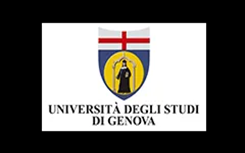 La tutela dei dati personali nell'ambito dei fenomeni migratori
Modello etico di riferimento
Continuo rapporto tra diritto ed etica.  

A quale modello etico stiamo facendo riferimento? Questione strettamente legata a quella culturale. Un determinato sistema di valori produce un conseguente risultato normativo.  La regolamentazione della privacy nel contesto «occidentale» è figlia dell’etica di tale territorio. Come fare integrare il migrante in tale ambito valoriale?
Mirko Forti– Dipartimento di Giurisprudenza
La tutela dei dati personali nell’ambito dei fenomeni migratori
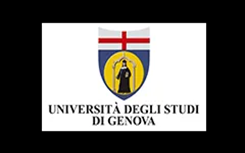 Riflessioni conclusive
“You arrive at a refugee camp, hungry and desperate. To access food and basic necessities, you have to agree to provide biometric data – iris and fingerprint scans. Several years hence, you are living in a country which passes a new law asserting jurisdiction over data stored in the cloud by the organization that helped you. By taking your fingerprint, the security services can now find out not only your ethnicity or immigration status but your movements, consumer patterns and financial situation. In some instances the pressure is happening real-time, as data is collected”. (B.Hayes)
L’utilizzo dei dati personali ha una funzione importante nella gestione dei flussi migratori, ma può rivelare anche aspetti negativi causati da un utilizzo improprio delle informazioni. La continua profilazione dei soggetti migranti può incidere anche su ulteriori diritti personali, come la libertà di parola e di espressione.
Mirko Forti– Dipartimento di Giurisprudenza
La tutela dei dati personali nell’ambito dei fenomeni migratori
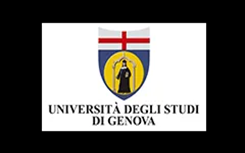 Riflessioni conclusive
Occorre trovare un punto di equilibrio tra l’intenzione degli Stati di proteggere I propri confini e il diritto dei singoli individui di non veder pregiudicata la propria autonomia informativa per aver intrapreso una migrazione.
Il trattamento dei dati raccolti nelle operazioni di sorveglianza dei confini e di gestione dei flussi migratori deve essere conforme a quanto previsto dal GDPR. L’archiviazione delle informazioni deve rispettare i criteri di proporzionalità e necessarietà (dati trattati per finalità specifiche e immagazzinati per un lasso di tempo determinato).
Mediatori culturali preparati sulla normativa privacy devono affiancare i migranti per assisterli nelle procedure di condivisione dati, rendendo effettivo il loro diritto all’autonomia informativa. Si auspica inoltre un’uniformità, perlomeno a livello europeo, delle pratiche di condivisione dati nell’ambito dei flussi migratori
Mirko Forti– Dipartimento di Giurisprudenza
La tutela dei dati personali nell’ambito dei fenomeni migratori
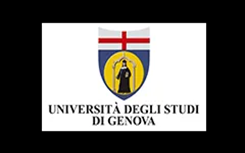 GRAZIE PER L’ATTENZIONE!

mirko.forti@edu.unige.it
Mirko Forti– Dipartimento di Giurisprudenza